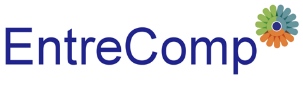 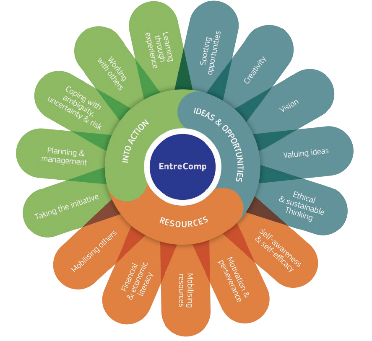 1.5 Gândire etică și durabilă 

1.5.A Comportă-te etic
This project has been funded with support from the European Commission. This document and its contents reflect the views only of the authors, and the Commission cannot be held responsible for any use which may be made of the information contained therein​
Legal description – Creative Commons licensing: The materials published on the EntreComp project website are classified as Open Educational Resources' (OER) and can be freely (without permission of their creators): downloaded, used, reused, copied, adapted, and shared by users, with information about the source of their origin.
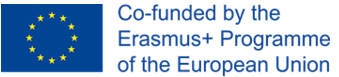 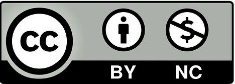 Introducere
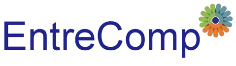 A putea gândi etic și durabil înseamnă a evalua consecințele și impactul ideilor, oportunităților și acțiunilor.

Gândirea etică și durabilă este o chestiune de atitudini, comportamente, valori și mentalitate pe care un antreprenor ar trebui să le aibă pentru a lua decizii etice, precum și pentru a acționa și a gândi în mod durabil.

De obicei, un antreprenor care gândește din punct de vedere etic și durabil nu are doar profit, ci și oamenii și planeta.
This project has been funded with support from the European Commission. This document and its contents reflect the views only of the authors, and the Commission cannot be held responsible for any use which may be made of the information contained therein​
Legal description – Creative Commons licensing: The materials published on the EntreComp project website are classified as Open Educational Resources' (OER) and can be freely (without permission of their creators): downloaded, used, reused, copied, adapted, and shared by users, with information about the source of their origin.
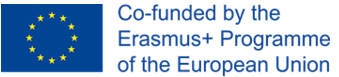 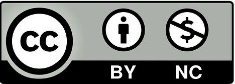 Definiția eticii
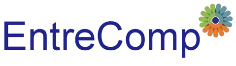 Etica este ansamblul de reguli de bază morale prin care ne trăim viața și luăm decizii.

Comportamentele etice arată:
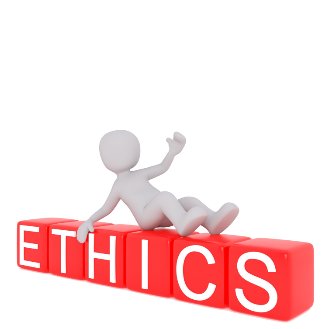 Responsibilitate
Onestitate
Curaj
Angajament
Integritate
This project has been funded with support from the European Commission. This document and its contents reflect the views only of the authors, and the Commission cannot be held responsible for any use which may be made of the information contained therein​
Legal description – Creative Commons licensing: The materials published on the EntreComp project website are classified as Open Educational Resources' (OER) and can be freely (without permission of their creators): downloaded, used, reused, copied, adapted, and shared by users, with information about the source of their origin.
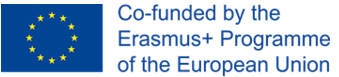 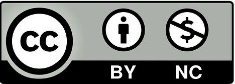 Luarea deciziilor etice
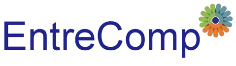 Luarea deciziilor etice este de a evalua consecințele și impactul ideilor și acțiunilor care aduc valori, precum și efectul acțiunii antreprenoriale asupra comunității țintă, piață, societate și mediu.
This project has been funded with support from the European Commission. This document and its contents reflect the views only of the authors, and the Commission cannot be held responsible for any use which may be made of the information contained therein​
Legal description – Creative Commons licensing: The materials published on the EntreComp project website are classified as Open Educational Resources' (OER) and can be freely (without permission of their creators): downloaded, used, reused, copied, adapted, and shared by users, with information about the source of their origin.
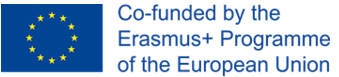 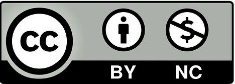 Decizii etice: de ce contează?
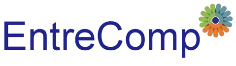 Digitalizarea si cresterea companiilor devin din ce in ce mai rapide 
 			 Această tendință vine cu provocări etice pentru societate, deoarece companiile își aduc inovația / produsele / ideile către diferite părți fără a lua în considerare implicațiile depline ale afacerii lor

Antreprenorii nu sunt conștienți de consecințele etice ale deciziilor lor
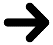 This project has been funded with support from the European Commission. This document and its contents reflect the views only of the authors, and the Commission cannot be held responsible for any use which may be made of the information contained therein​
Legal description – Creative Commons licensing: The materials published on the EntreComp project website are classified as Open Educational Resources' (OER) and can be freely (without permission of their creators): downloaded, used, reused, copied, adapted, and shared by users, with information about the source of their origin.
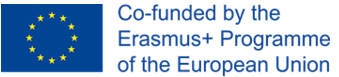 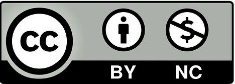 Decizii etice: de ce contează?
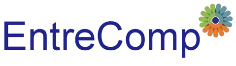 În majoritatea cazurilor, antreprenorul folosește o abordare nestructurată pentru a rezolva dileme etice, cu instincte sau „bun simț” ca factori principali pentru luarea deciziilor. 
			 Antreprenorii s-au concentrat pe supraviețuirea 				companiei, fără a lua în considerare alte părți
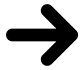 Decizia etică duce la implicarea tuturor părților interesate într-o afacere și la necesitatea lor de a fi ascultate și luate în considerare de către companii
Source: Velasquez, M., Andre C., Shanks, T., S.J., Meyer M. (2015). Thinking Ethically, Santa Clara: publicised through Markkula Center for Applied Science at Santa Clara University, via https://www.scu.edu/ethics/ethics-resources/ethical-decision-making/thinking-ethically/, access: 28.10.2020
This project has been funded with support from the European Commission. This document and its contents reflect the views only of the authors, and the Commission cannot be held responsible for any use which may be made of the information contained therein​
Legal description – Creative Commons licensing: The materials published on the EntreComp project website are classified as Open Educational Resources' (OER) and can be freely (without permission of their creators): downloaded, used, reused, copied, adapted, and shared by users, with information about the source of their origin.
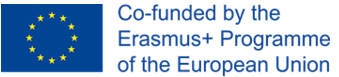 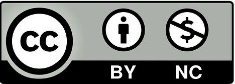 Norme si valori
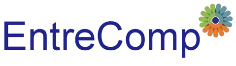 Normele și valorile ar trebui să ghideze luarea deciziilor etice. Decidentul trebuie să ia întotdeauna în considerare impactul său asupra tuturor părților implicate și influențat de decizie.
Source: Velasquez, M., Andre C., Shanks, T., S.J., Meyer M. (2015). Thinking Ethically, Santa Clara: publicised through Markkula Center for Applied Science at Santa Clara University, via https://www.scu.edu/ethics/ethics-resources/ethical-decision-making/thinking-ethically/, access: 28.10.2020
This project has been funded with support from the European Commission. This document and its contents reflect the views only of the authors, and the Commission cannot be held responsible for any use which may be made of the information contained therein​
Legal description – Creative Commons licensing: The materials published on the EntreComp project website are classified as Open Educational Resources' (OER) and can be freely (without permission of their creators): downloaded, used, reused, copied, adapted, and shared by users, with information about the source of their origin.
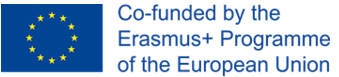 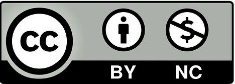 O abordare utilitară
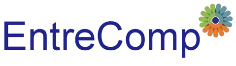 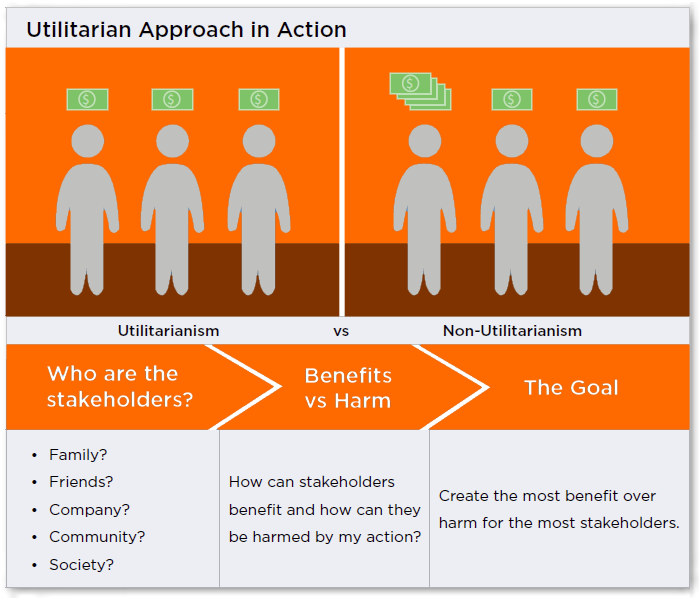 Alegerea etică este cea care produce cel mai mare bine pentru cel mai mare număr.
Source: Velasquez, M., Andre C., Shanks, T., S.J., Meyer M. (2015). Thinking Ethically, Santa Clara: publicised through Markkula Center for Applied Science at Santa Clara University, via https://www.scu.edu/ethics/ethics-resources/ethical-decision-making/thinking-ethically/, access: 28.10.2020
This project has been funded with support from the European Commission. This document and its contents reflect the views only of the authors, and the Commission cannot be held responsible for any use which may be made of the information contained therein​
Legal description – Creative Commons licensing: The materials published on the EntreComp project website are classified as Open Educational Resources' (OER) and can be freely (without permission of their creators): downloaded, used, reused, copied, adapted, and shared by users, with information about the source of their origin.
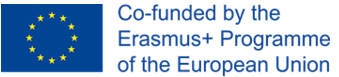 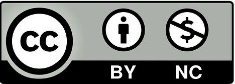 O abordare comună-bună
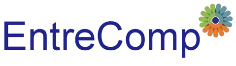 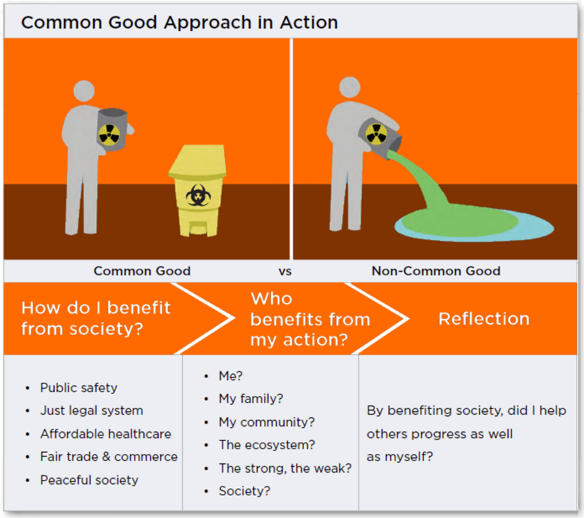 Această abordare etică se bazează pe o societate formată din indivizi a căror bunăstare este inseparabil legată de bunăstarea comunității 

Membrii comunității sunt legați de urmărirea unor valori și obiective comune
Source: Velasquez, M., Andre C., Shanks, T., S.J., Meyer M. (2015). Thinking Ethically, Santa Clara: publicised through Markkula Center for Applied Science at Santa Clara University, via https://www.scu.edu/ethics/ethics-resources/ethical-decision-making/thinking-ethically/, access: 28.10.2020
This project has been funded with support from the European Commission. This document and its contents reflect the views only of the authors, and the Commission cannot be held responsible for any use which may be made of the information contained therein​
Legal description – Creative Commons licensing: The materials published on the EntreComp project website are classified as Open Educational Resources' (OER) and can be freely (without permission of their creators): downloaded, used, reused, copied, adapted, and shared by users, with information about the source of their origin.
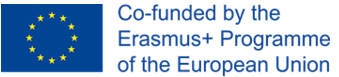 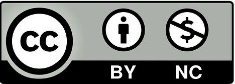 O abordare a drepturilor morale
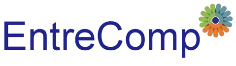 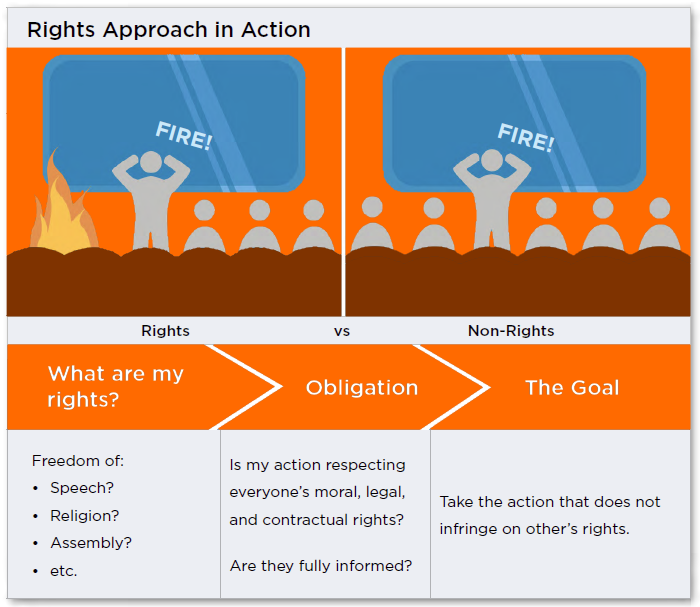 Deciziile etice sunt cele care mențin cel mai bine drepturile fundamentale ale persoanelor afectate de acestea.
Source: Velasquez, M., Andre C., Shanks, T., S.J., Meyer M. (2015). Thinking Ethically, Santa Clara: publicised through Markkula Center for Applied Science at Santa Clara University, via https://www.scu.edu/ethics/ethics-resources/ethical-decision-making/thinking-ethically/, access: 28.10.2020
This project has been funded with support from the European Commission. This document and its contents reflect the views only of the authors, and the Commission cannot be held responsible for any use which may be made of the information contained therein​
Legal description – Creative Commons licensing: The materials published on the EntreComp project website are classified as Open Educational Resources' (OER) and can be freely (without permission of their creators): downloaded, used, reused, copied, adapted, and shared by users, with information about the source of their origin.
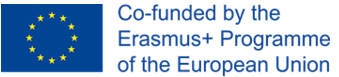 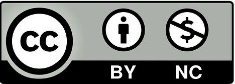 O abordare a justiției / corectitudinii
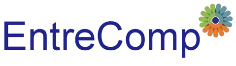 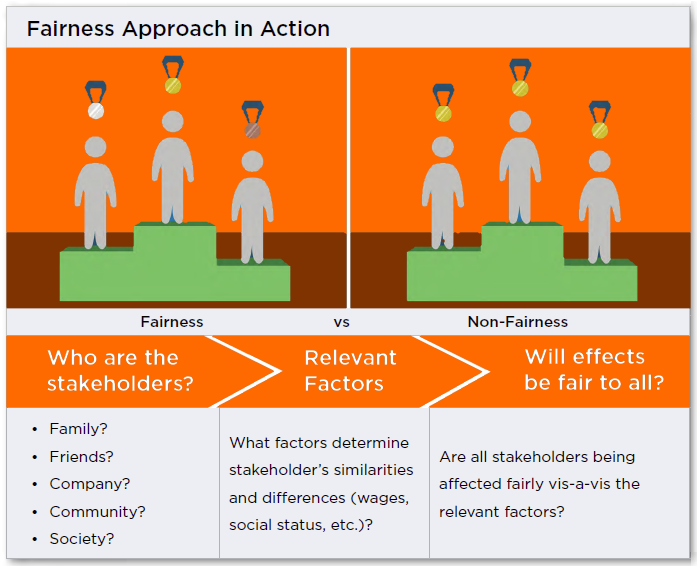 Deciziile etice trebuie să se bazeze pe standarde de echitate, eficacitate și imparțialitate. Trei tipuri de justiție : 	
Distributiv: tratament din motive adecvate
Procedural: reguli clar enunțate și aplicate 
Compensator: compensat corect
Source: Velasquez, M., Andre C., Shanks, T., S.J., Meyer M. (2015). Thinking Ethically, Santa Clara: publicised through Markkula Center for Applied Science at Santa Clara University, via https://www.scu.edu/ethics/ethics-resources/ethical-decision-making/thinking-ethically/, access: 28.10.2020
This project has been funded with support from the European Commission. This document and its contents reflect the views only of the authors, and the Commission cannot be held responsible for any use which may be made of the information contained therein​
Legal description – Creative Commons licensing: The materials published on the EntreComp project website are classified as Open Educational Resources' (OER) and can be freely (without permission of their creators): downloaded, used, reused, copied, adapted, and shared by users, with information about the source of their origin.
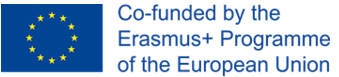 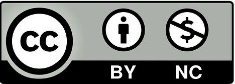 O abordare a virtuții
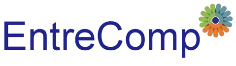 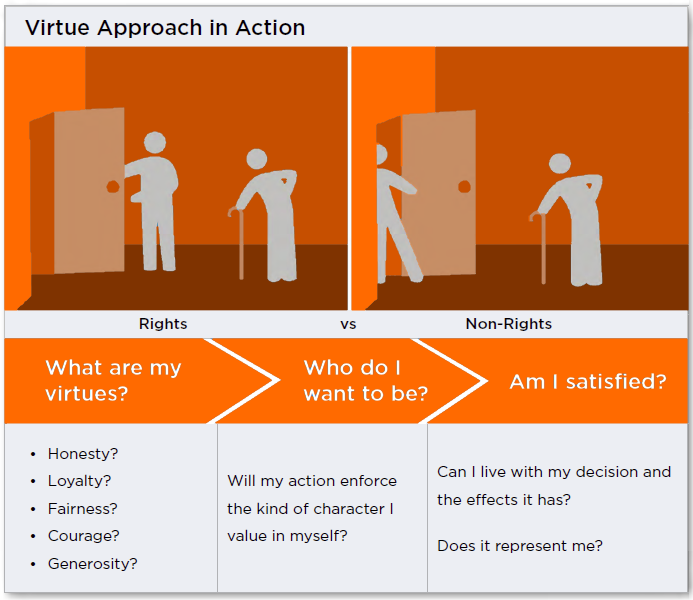 Abordarea virtutii presupune că există anumite idealuri / virtuți (de exemplu, onestitate, curaj, compasiune, generozitate, fidelitate, integritate, corectitudine, autocontrol și prudență) către care ar trebui să ne străduim, care asigură dezvoltarea deplină a umanității noastre

Persoana virtuoasă este persoana etică
Source: Velasquez, M., Andre C., Shanks, T., S.J., Meyer M. (2015). Thinking Ethically, Santa Clara: publicised through Markkula Center for Applied Science at Santa Clara University, via https://www.scu.edu/ethics/ethics-resources/ethical-decision-making/thinking-ethically/, access: 28.10.2020
This project has been funded with support from the European Commission. This document and its contents reflect the views only of the authors, and the Commission cannot be held responsible for any use which may be made of the information contained therein​
Legal description – Creative Commons licensing: The materials published on the EntreComp project website are classified as Open Educational Resources' (OER) and can be freely (without permission of their creators): downloaded, used, reused, copied, adapted, and shared by users, with information about the source of their origin.
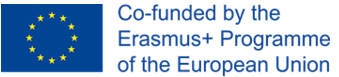 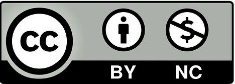 Scenariile dilemei
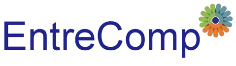 Elevii pot învăța să gândească și să acționeze etic și durabil prin scenarii de dilemă, discutând despre ce decizie ar alege. 

Scenariile dilemei îi ajută pe cursanți să ia în considerare toate părțile diferite afectate de o decizie: funcționează bine în acest context, întrucât leagă experiențele din viața reală ale cursanților și aprind discuțiile. 

 	Urmariti acest
	 videoclip
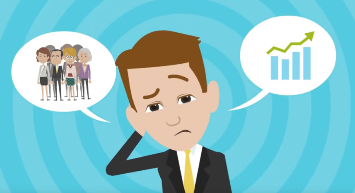 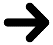 Source: Global Ethics Inc. (2019). Business Ethical Dilemmas and Stakeholders [video], via https://www.youtube.com/watch?v=ahH_P_5yVSo, access: 28.10.2020
This project has been funded with support from the European Commission. This document and its contents reflect the views only of the authors, and the Commission cannot be held responsible for any use which may be made of the information contained therein​
Legal description – Creative Commons licensing: The materials published on the EntreComp project website are classified as Open Educational Resources' (OER) and can be freely (without permission of their creators): downloaded, used, reused, copied, adapted, and shared by users, with information about the source of their origin.
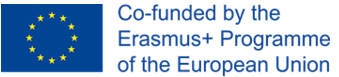 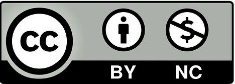 Exercițiu: scenarii dilemă
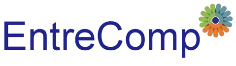 Vă rugăm să citiți următoarele trei scenarii de dilemă etică și treceți la diapozitivul următor :
This project has been funded with support from the European Commission. This document and its contents reflect the views only of the authors, and the Commission cannot be held responsible for any use which may be made of the information contained therein​
Legal description – Creative Commons licensing: The materials published on the EntreComp project website are classified as Open Educational Resources' (OER) and can be freely (without permission of their creators): downloaded, used, reused, copied, adapted, and shared by users, with information about the source of their origin.
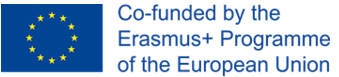 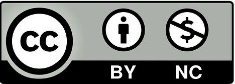 Ca urmare a …
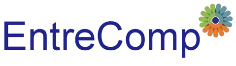 Majoritatea dilemelor etice implică un conflict între nevoile unei părți și ale întregului, între interesele companiei și societatea în ansamblu..

SARCINA 1: Discutați una dintre dilemele etice de pe ultima pagină. Cum ați decide? Puneți-vă cele cinci întrebări atunci când încercați să rezolvați o problemă morală :

Ce beneficii și ce daune va produce fiecare curs de acțiune și ce alternativă va duce la cele mai bune consecințe generale?
Ce drepturi morale au părțile afectate și ce direcție de acțiune respectă cel mai bine aceste drepturi? 
Ce cale de acțiune tratează la fel pe toată lumea, cu excepția cazului în care există un motiv justificat moral pentru a nu face acest lucru și nu arată favoritism sau discriminare?
Ce cale de acțiune avansează binele comun? 
Ce curs de acțiune dezvoltă virtuți morale?
This project has been funded with support from the European Commission. This document and its contents reflect the views only of the authors, and the Commission cannot be held responsible for any use which may be made of the information contained therein​
Legal description – Creative Commons licensing: The materials published on the EntreComp project website are classified as Open Educational Resources' (OER) and can be freely (without permission of their creators): downloaded, used, reused, copied, adapted, and shared by users, with information about the source of their origin.
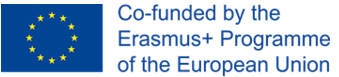 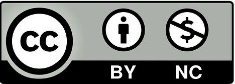 Ca urmare a …
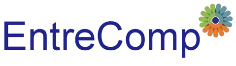 SARCINA 2: Verificați-vă decizia cu următoarea schemă de interviu :
This project has been funded with support from the European Commission. This document and its contents reflect the views only of the authors, and the Commission cannot be held responsible for any use which may be made of the information contained therein​
Legal description – Creative Commons licensing: The materials published on the EntreComp project website are classified as Open Educational Resources' (OER) and can be freely (without permission of their creators): downloaded, used, reused, copied, adapted, and shared by users, with information about the source of their origin.
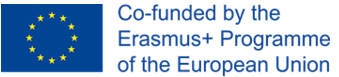 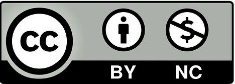 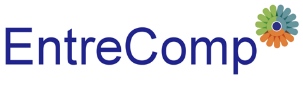 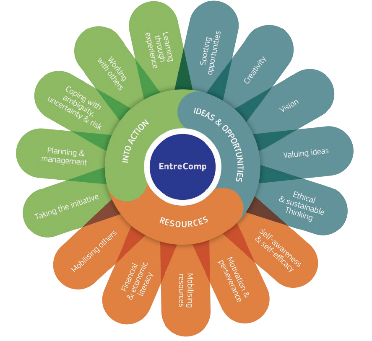 1.5 Gândire etică și durabilă 

1.5.B Gândește durabil
This project has been funded with support from the European Commission. This document and its contents reflect the views only of the authors, and the Commission cannot be held responsible for any use which may be made of the information contained therein​
Legal description – Creative Commons licensing: The materials published on the EntreComp project website are classified as Open Educational Resources' (OER) and can be freely (without permission of their creators): downloaded, used, reused, copied, adapted, and shared by users, with information about the source of their origin.
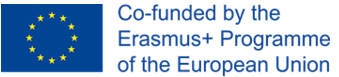 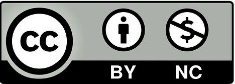 Gândește durabil: o definiție
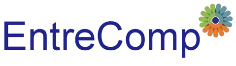 Durabilitatea este evitarea epuizării resurselor naturale pentru a menține un echilibru ecologic.

A gândi durabil înseamnă a reflecta la cât de durabile sunt obiectivele sociale, culturale și economice pe termen lung și ce abordare ar trebui luată pentru a atinge cea mai mare durabilitate posibilă.
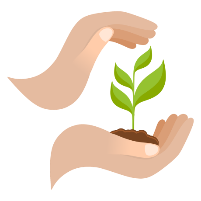 This project has been funded with support from the European Commission. This document and its contents reflect the views only of the authors, and the Commission cannot be held responsible for any use which may be made of the information contained therein​
Legal description – Creative Commons licensing: The materials published on the EntreComp project website are classified as Open Educational Resources' (OER) and can be freely (without permission of their creators): downloaded, used, reused, copied, adapted, and shared by users, with information about the source of their origin.
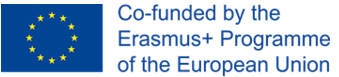 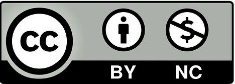 Gândește durabil: de ce contează?
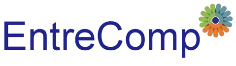 Schimbările climatice, distrugerea biodiversității, gaura din stratul de ozon, pescuitul excesiv al oceanelor sunt doar câteva dintre consecințele activității umane care trebuie contracarate prin gândire și dezvoltare durabile. Prin urmare, dezvoltarea durabilă este probabil cea mai importantă problemă pentru societatea civilă din secolul XXI. 

Acționând în conformitate cu principiul durabilității are ca scop utilizarea resurselor în așa fel încât mediul să se poată regenera cât mai natural posibil și societatea mondială să fie modelată într-un mod care merită trăit.
Source: Grünberg-Bochard J., Schaltegger S. (2014) Zukunftsstrategie Nachhaltiges Unternehmertum. In: von Müller C., Zinth CP. (eds) Managementperspektiven für die Zivilgesellschaft des 21. Jahrhunderts. Springer Gabler, Wiesbaden. https://doi.org/10.1007/978-3-658-02523-6_8, access: 30.10.2020
This project has been funded with support from the European Commission. This document and its contents reflect the views only of the authors, and the Commission cannot be held responsible for any use which may be made of the information contained therein​
Legal description – Creative Commons licensing: The materials published on the EntreComp project website are classified as Open Educational Resources' (OER) and can be freely (without permission of their creators): downloaded, used, reused, copied, adapted, and shared by users, with information about the source of their origin.
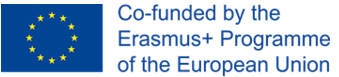 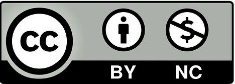 Sustenabilitatea ca orientare
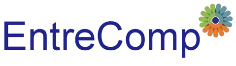 La fel ca un proces de luare a deciziilor etice, antreprenorii orientați spre sustenabilitate evaluează consecințele ideilor care aduc valoare și efectul acțiunii antreprenoriale asupra comunității țintă, a pieței, a societății și în special a mediului.
A gândi durabil înseamnă a lua în considerare …
This project has been funded with support from the European Commission. This document and its contents reflect the views only of the authors, and the Commission cannot be held responsible for any use which may be made of the information contained therein​
Legal description – Creative Commons licensing: The materials published on the EntreComp project website are classified as Open Educational Resources' (OER) and can be freely (without permission of their creators): downloaded, used, reused, copied, adapted, and shared by users, with information about the source of their origin.
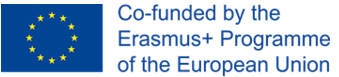 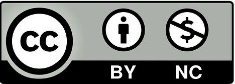 Obiective principale ale sustenabilității
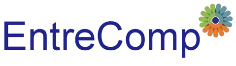 Abordarea efectelor schimbărilor climatice, a poluării și a altor factori de mediu 
Creștere economică durabilă, promovând în același timp locuri de muncă și economii mai puternice 
Durabilitatea pentru a include sănătatea terestră, aeriană și maritimă, sfârșitul sărăciei și al foamei 
Standarde mai bune de educație și asistență medicală - mai ales în ceea ce privește calitatea apei și o igienă mai bună 
Pentru a realiza egalitatea de gen
This project has been funded with support from the European Commission. This document and its contents reflect the views only of the authors, and the Commission cannot be held responsible for any use which may be made of the information contained therein​
Legal description – Creative Commons licensing: The materials published on the EntreComp project website are classified as Open Educational Resources' (OER) and can be freely (without permission of their creators): downloaded, used, reused, copied, adapted, and shared by users, with information about the source of their origin.
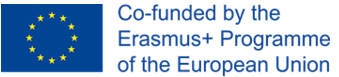 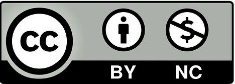 Trei domenii de bază ale sustenabilității
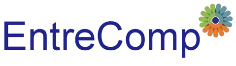 Cele trei domenii principale descriu domeniile pe care societatea noastră trebuie să le facă față acum, pentru a promova o dezvoltare durabilă care să răspundă nevoilor prezentului, fără a compromite capacitatea generațiilor viitoare de a-și satisface propriile nevoi:
Protectia Mediului
Dezvoltare Economica
Dezvoltare sociala
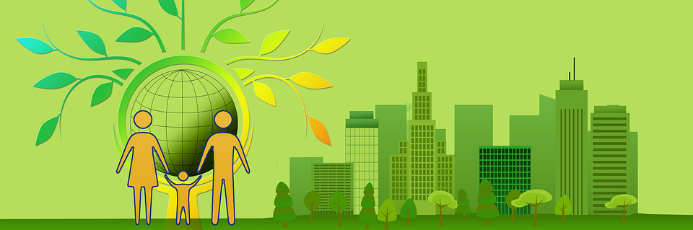 This project has been funded with support from the European Commission. This document and its contents reflect the views only of the authors, and the Commission cannot be held responsible for any use which may be made of the information contained therein​
Legal description – Creative Commons licensing: The materials published on the EntreComp project website are classified as Open Educational Resources' (OER) and can be freely (without permission of their creators): downloaded, used, reused, copied, adapted, and shared by users, with information about the source of their origin.
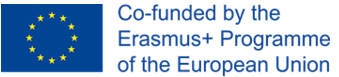 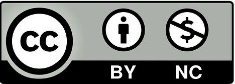 Dezvoltare Economica
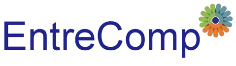 Problema este cea mai problematică: majoritatea oamenilor nu sunt de acord cu ideologia politică, ceea ce este și nu este solid din punct de vedere economic și modul în care aceasta va afecta afacerile, locurile de muncă și capacitatea de angajare

Este vorba de a oferi stimulente întreprinderilor pentru a respecta liniile directoare de sustenabilitate dincolo de cerințele lor legislative normale
 
Este vorba de încurajarea și încurajarea stimulentelor pentru o persoană obișnuită să-și facă părerea acolo unde și când poate

Piața cererii și ofertei are o natură consumistă, iar viața modernă necesită multe resurse în fiecare zi: de dragul mediului, controlul a ceea ce consumăm este problema primordială
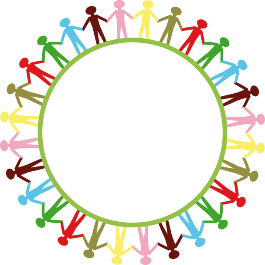 Dezvoltare
Economica
This project has been funded with support from the European Commission. This document and its contents reflect the views only of the authors, and the Commission cannot be held responsible for any use which may be made of the information contained therein​
Legal description – Creative Commons licensing: The materials published on the EntreComp project website are classified as Open Educational Resources' (OER) and can be freely (without permission of their creators): downloaded, used, reused, copied, adapted, and shared by users, with information about the source of their origin.
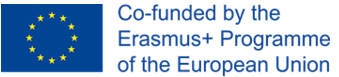 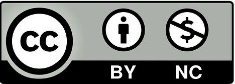 Dezvoltare Sociala
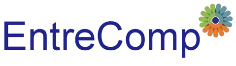 Cel mai important este conștientizarea și protecția legislației pentru sănătatea oamenilor de poluare și alte activități dăunătoare ale afacerilor 
În lumea dezvoltată există controale puternice și programe de legislație în vigoare pentru a se asigura că sănătatea și bunăstarea oamenilor sunt puternic protejate 
Subiectul apăsat acum este locuința durabilă și cum putem construi mai bine casele cu material durabil 
Educație: încurajarea oamenilor să participe la sustenabilitatea mediului, învățarea lor despre efectele protecției mediului, precum și avertizarea asupra pericolelor dacă nu ne putem atinge obiectivul
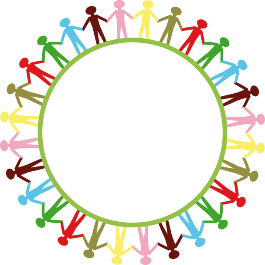 Dezvoltare
Sociala
This project has been funded with support from the European Commission. This document and its contents reflect the views only of the authors, and the Commission cannot be held responsible for any use which may be made of the information contained therein​
Legal description – Creative Commons licensing: The materials published on the EntreComp project website are classified as Open Educational Resources' (OER) and can be freely (without permission of their creators): downloaded, used, reused, copied, adapted, and shared by users, with information about the source of their origin.
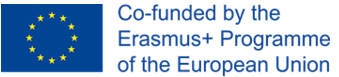 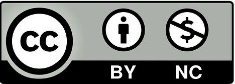 Protectia mediului
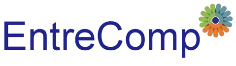 Această zonă definește modul în care ar trebui să studiem și să protejăm ecosistemele, calitatea aerului, integritatea și durabilitatea resurselor noastre și să ne concentrăm asupra elementelor care pun stres pe mediu 
Se referă la modul în care tehnologia va conduce viitorul nostru mai ecologic 
Dezvoltarea tehnologiei și a biotehnologiei este esențială pentru această sustenabilitate și protejarea mediului viitor de daunele potențiale pe care progresele tehnologice le-ar putea aduce 

Conștientizare / măsuri actuale : 
Întreprinderile sunt reglementate pentru a preveni poluarea și pentru a menține propriile emisii de carbon reduse 
Stimulentele pentru instalarea surselor de energie regenerabile în casele și întreprinderile noastre 
Conștientizarea generală a ceea ce trebuie să facem pentru a proteja mediul (de exemplu, reciclarea, reducerea)
Consumul nostru de energie prin oprirea dispozitivelor electronice, mai degrabă decât prin utilizarea modului de așteptare, prin parcurgerea unor călătorii scurte în loc de a lua autobuzul etc.)
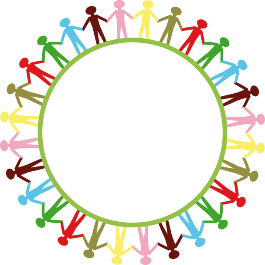 Protectia 
    Mediului
This project has been funded with support from the European Commission. This document and its contents reflect the views only of the authors, and the Commission cannot be held responsible for any use which may be made of the information contained therein​
Legal description – Creative Commons licensing: The materials published on the EntreComp project website are classified as Open Educational Resources' (OER) and can be freely (without permission of their creators): downloaded, used, reused, copied, adapted, and shared by users, with information about the source of their origin.
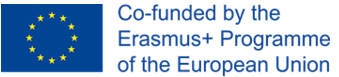 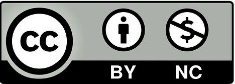 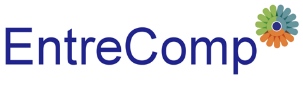 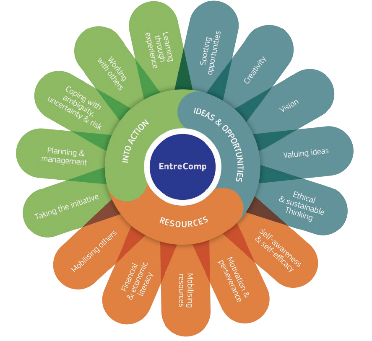 1.5 Gândire etică și durabilă

1.5.C Evaluează impactul
This project has been funded with support from the European Commission. This document and its contents reflect the views only of the authors, and the Commission cannot be held responsible for any use which may be made of the information contained therein​
Legal description – Creative Commons licensing: The materials published on the EntreComp project website are classified as Open Educational Resources' (OER) and can be freely (without permission of their creators): downloaded, used, reused, copied, adapted, and shared by users, with information about the source of their origin.
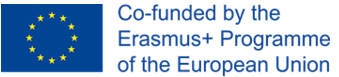 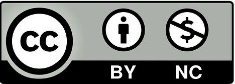 Antreprenoriat și Etică
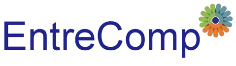 Etica și gândirea durabilă în antreprenoriat sunt idei complexe și provocatoare. Evoluțiile recente, cum ar fi dereglementarea, impulsul economiei de piață pentru profituri, lipsa de încredere și noile tehnologii care ajută și favorizează această situație, fac apel la dezvoltarea cadrelor. 

Antreprenorii se confruntă cu probleme morale complexe legate de corectitudinea de bază, relațiile cu personalul și clienții, dilemele de distribuție și alte provocări.
This project has been funded with support from the European Commission. This document and its contents reflect the views only of the authors, and the Commission cannot be held responsible for any use which may be made of the information contained therein​
Legal description – Creative Commons licensing: The materials published on the EntreComp project website are classified as Open Educational Resources' (OER) and can be freely (without permission of their creators): downloaded, used, reused, copied, adapted, and shared by users, with information about the source of their origin.
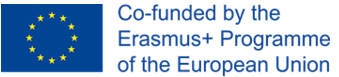 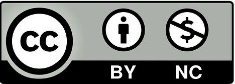 Descriptorii gândirii etice
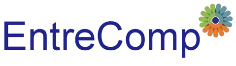 Evaluează consecințele ideilor care aduc valoare și efectul acțiunii antreprenoriale asupra comunității țintă, a pieței, a societății și a mediului 

 Gândiți-vă la cât de durabile sunt obiectivele sociale, culturale și economice pe termen lung și la modul de acțiune ales
 
 Acționează responsabil
This project has been funded with support from the European Commission. This document and its contents reflect the views only of the authors, and the Commission cannot be held responsible for any use which may be made of the information contained therein​
Legal description – Creative Commons licensing: The materials published on the EntreComp project website are classified as Open Educational Resources' (OER) and can be freely (without permission of their creators): downloaded, used, reused, copied, adapted, and shared by users, with information about the source of their origin.
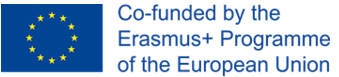 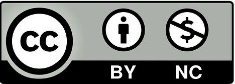 Trei niveluri diferite de impact
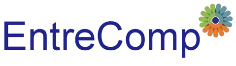 Fundament: elevii pot recunoaște impactul alegerilor și comportamentelor lor, atât în cadrul comunității, cât și în mediu
 
Intermediar: cursanții sunt conduși de etică și durabilitate atunci când iau decizii 

Avansat: cursanții acționează pentru a se asigura că obiectivele lor etice și de durabilitate sunt îndeplinite
This project has been funded with support from the European Commission. This document and its contents reflect the views only of the authors, and the Commission cannot be held responsible for any use which may be made of the information contained therein​
Legal description – Creative Commons licensing: The materials published on the EntreComp project website are classified as Open Educational Resources' (OER) and can be freely (without permission of their creators): downloaded, used, reused, copied, adapted, and shared by users, with information about the source of their origin.
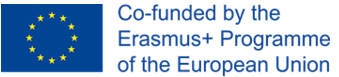 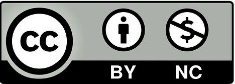 Antreprenoriat și Etică
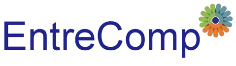 Un program de formare antreprenorială pentru întreprinderi pentru a menține standardele etice ar trebui să includă criterii care să permită managerilor să ia decizii în lumina impactului asupra întregii organizații.

Acest program trebuie să fie conceput pentru a crea o conștientizare a oportunităților din domeniul antreprenoriatului cu o componentă etică.
This project has been funded with support from the European Commission. This document and its contents reflect the views only of the authors, and the Commission cannot be held responsible for any use which may be made of the information contained therein​
Legal description – Creative Commons licensing: The materials published on the EntreComp project website are classified as Open Educational Resources' (OER) and can be freely (without permission of their creators): downloaded, used, reused, copied, adapted, and shared by users, with information about the source of their origin.
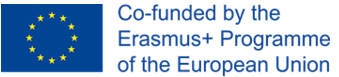 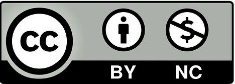 Evaluarea impactului
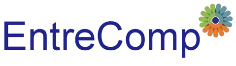 Evaluarea impactului este procesul de identificare a consecințelor viitoare ale unei acțiuni curente sau propuse.

Ajută la estimarea diferitelor efecte (pozitive și negative) ale oricărei politici implementate. În consecință, ia în considerare diferitele nevoi, caracteristici, priorități, comportamente ale utilizatorilor către care se adresează în cele din urmă politicile (Comisia Europeană, 2003).
This project has been funded with support from the European Commission. This document and its contents reflect the views only of the authors, and the Commission cannot be held responsible for any use which may be made of the information contained therein​
Legal description – Creative Commons licensing: The materials published on the EntreComp project website are classified as Open Educational Resources' (OER) and can be freely (without permission of their creators): downloaded, used, reused, copied, adapted, and shared by users, with information about the source of their origin.
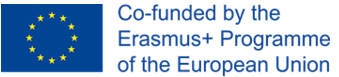 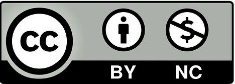 Ce înseamnă acest lucru pentru lideri
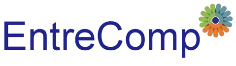 Liderii trebuie:
Monitorizați riscurile globale pe termen lung și scurt și evaluați impactul asupra strategiilor organizaționale

Măsurați cât de repede puteți schimba monitorizând atât factorii interni, cât și cei externi.
 Ce fac concurenții actuali și viitori? 
 Cât de mult trebuie să aibă loc dezvoltarea echipei? 
 Câtă comunicare ar trebui să aibă loc?
This project has been funded with support from the European Commission. This document and its contents reflect the views only of the authors, and the Commission cannot be held responsible for any use which may be made of the information contained therein​
Legal description – Creative Commons licensing: The materials published on the EntreComp project website are classified as Open Educational Resources' (OER) and can be freely (without permission of their creators): downloaded, used, reused, copied, adapted, and shared by users, with information about the source of their origin.
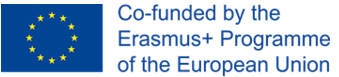 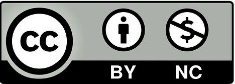 Ce înseamnă acest lucru pentru lideri
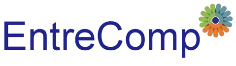 Dacă liderii se mișcă prea încet, își conduc echipele în eșec, în necompetitivitate. 

Știind cum să conduci și să gestionezi schimbarea este cheia pentru a rămâne competitiv și relevant într-un mediu în schimbare
This project has been funded with support from the European Commission. This document and its contents reflect the views only of the authors, and the Commission cannot be held responsible for any use which may be made of the information contained therein​
Legal description – Creative Commons licensing: The materials published on the EntreComp project website are classified as Open Educational Resources' (OER) and can be freely (without permission of their creators): downloaded, used, reused, copied, adapted, and shared by users, with information about the source of their origin.
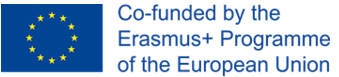 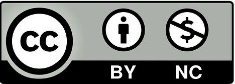 Evaluează-ți activitățile de bază
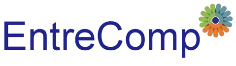 Un bun punct de plecare pentru evaluarea dvs. este să evaluați ceea ce faceți de fapt - activitățile dvs. de bază, produsele pe care le realizați sau serviciile pe care le furnizați. 

Întrebați-vă ce le face să aibă succes, cum ar putea fi îmbunătățite și dacă ați putea lansa produse sau servicii noi sau complementare.
This project has been funded with support from the European Commission. This document and its contents reflect the views only of the authors, and the Commission cannot be held responsible for any use which may be made of the information contained therein​
Legal description – Creative Commons licensing: The materials published on the EntreComp project website are classified as Open Educational Resources' (OER) and can be freely (without permission of their creators): downloaded, used, reused, copied, adapted, and shared by users, with information about the source of their origin.
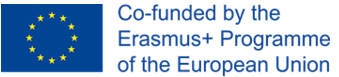 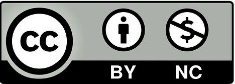 Întrebări cheie despre oferta dvs.
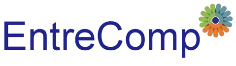 This project has been funded with support from the European Commission. This document and its contents reflect the views only of the authors, and the Commission cannot be held responsible for any use which may be made of the information contained therein​
Legal description – Creative Commons licensing: The materials published on the EntreComp project website are classified as Open Educational Resources' (OER) and can be freely (without permission of their creators): downloaded, used, reused, copied, adapted, and shared by users, with information about the source of their origin.
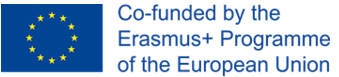 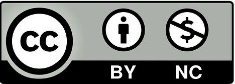 Impactul formării antreprenoriale
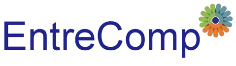 This project has been funded with support from the European Commission. This document and its contents reflect the views only of the authors, and the Commission cannot be held responsible for any use which may be made of the information contained therein​
Legal description – Creative Commons licensing: The materials published on the EntreComp project website are classified as Open Educational Resources' (OER) and can be freely (without permission of their creators): downloaded, used, reused, copied, adapted, and shared by users, with information about the source of their origin.
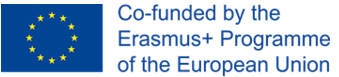 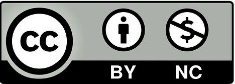 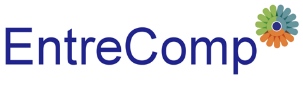 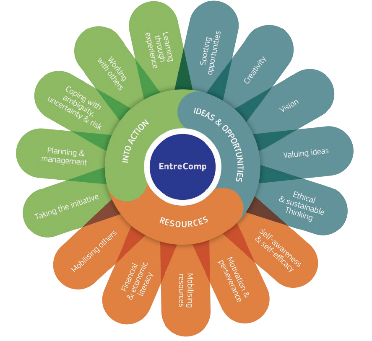 1.5 Gândire etică și durabilă 

1.5.D Fii responsabil
This project has been funded with support from the European Commission. This document and its contents reflect the views only of the authors, and the Commission cannot be held responsible for any use which may be made of the information contained therein​
Legal description – Creative Commons licensing: The materials published on the EntreComp project website are classified as Open Educational Resources' (OER) and can be freely (without permission of their creators): downloaded, used, reused, copied, adapted, and shared by users, with information about the source of their origin.
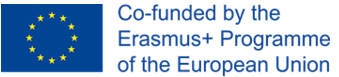 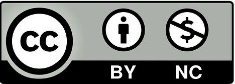 Noțiunea de fundal
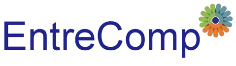 „A fi responsabil” înseamnă a recunoaște efectul propriilor alegeri și comportamente în cadrul comunității și al mediului și a fi condus de etică și durabilitate, atunci când se iau decizii. 

Acestea fiind spuse, responsabilitatea de sine se bazează pe cinci piloni majori …
This project has been funded with support from the European Commission. This document and its contents reflect the views only of the authors, and the Commission cannot be held responsible for any use which may be made of the information contained therein​
Legal description – Creative Commons licensing: The materials published on the EntreComp project website are classified as Open Educational Resources' (OER) and can be freely (without permission of their creators): downloaded, used, reused, copied, adapted, and shared by users, with information about the source of their origin.
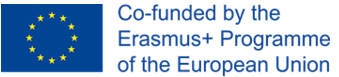 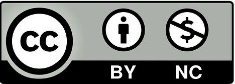 1. Responsabilitate Sociala
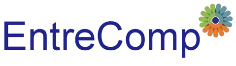 Antreprenorii sunt oameni care trebuie să dea dovadă de multă responsabilitate. 

Spre deosebire de non-antreprenori, aceștia sunt responsabili nu numai față de propria persoană și familie, ci și față de toți cei implicați, direct sau indirect, în afacerea pe care o dezvoltă un antreprenor.
This project has been funded with support from the European Commission. This document and its contents reflect the views only of the authors, and the Commission cannot be held responsible for any use which may be made of the information contained therein​
Legal description – Creative Commons licensing: The materials published on the EntreComp project website are classified as Open Educational Resources' (OER) and can be freely (without permission of their creators): downloaded, used, reused, copied, adapted, and shared by users, with information about the source of their origin.
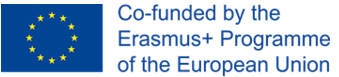 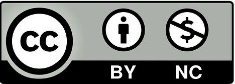 2. Luare rapidă și eficientă a deciziilor
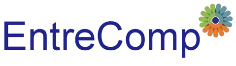 Poate că cel mai important lucru pe care îl face un antreprenor în fiecare zi este să ia rapid deciziile corecte. 

Există oameni care așteaptă aceste decizii, atât din vânzări, cât și din achiziții, din finanțe, din producție. 

Uneori, întârzierea unei decizii poate însemna pierderea unei oportunități sau chiar pierderi financiare reale.
This project has been funded with support from the European Commission. This document and its contents reflect the views only of the authors, and the Commission cannot be held responsible for any use which may be made of the information contained therein​
Legal description – Creative Commons licensing: The materials published on the EntreComp project website are classified as Open Educational Resources' (OER) and can be freely (without permission of their creators): downloaded, used, reused, copied, adapted, and shared by users, with information about the source of their origin.
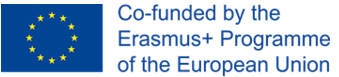 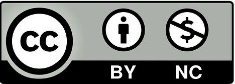 3. Intuitie (cu limitări)
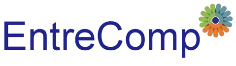 Un antreprenor poate face altceva decât ceea ce ar fi dictat o analiză rațională. 

Ar trebui să ne bazăm doar pe sentimentul intestinului atunci când nu avem date concludente despre o anumită situație, astfel încât orice decizie pe care o luăm ar fi o decizie de „aruncare a monedei” - în aceste situații, este recomandat antreprenorilor să utilizeze mai bine intestinele lor. sentiment, care, într-o măsură mai mare sau mai mică, este prezent la orice antreprenor valoros.
This project has been funded with support from the European Commission. This document and its contents reflect the views only of the authors, and the Commission cannot be held responsible for any use which may be made of the information contained therein​
Legal description – Creative Commons licensing: The materials published on the EntreComp project website are classified as Open Educational Resources' (OER) and can be freely (without permission of their creators): downloaded, used, reused, copied, adapted, and shared by users, with information about the source of their origin.
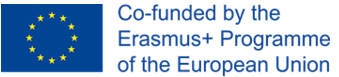 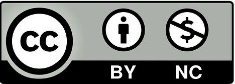 4. Gandire pozitiva
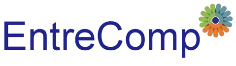 Pesimistii, negativistii, nihilistii sau orice astfel de specie umana care au gândire negativă nu au cu adevărat ce căuta în activitatea antreprenorială. 

Dacă un om cu o personalitate negativă sau pesimistă este interesat să devină antreprenor, este bine să „lăsăm la ușă” aceste caracteristici și să îmbrățișăm de la început una dintre cele mai importante calități antreprenoriale, aceea a gândirii pozitive.
This project has been funded with support from the European Commission. This document and its contents reflect the views only of the authors, and the Commission cannot be held responsible for any use which may be made of the information contained therein​
Legal description – Creative Commons licensing: The materials published on the EntreComp project website are classified as Open Educational Resources' (OER) and can be freely (without permission of their creators): downloaded, used, reused, copied, adapted, and shared by users, with information about the source of their origin.
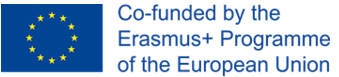 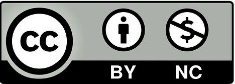 5. Etică personală (adică valori)
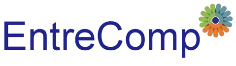 Un antreprenor valoros nu încalcă niciodată principiile etice în viața personală sau de afaceri. Sau, așa cum ar spune un teoretician al eticii în afaceri :

Câștigătorii nu trișează niciodată. 

În esență, chiar dacă îi convingi pe ceilalți, nu te poți păcăli și vei ști că nu ești un succes, ci doar un „eșec deghizat în succes”.
This project has been funded with support from the European Commission. This document and its contents reflect the views only of the authors, and the Commission cannot be held responsible for any use which may be made of the information contained therein​
Legal description – Creative Commons licensing: The materials published on the EntreComp project website are classified as Open Educational Resources' (OER) and can be freely (without permission of their creators): downloaded, used, reused, copied, adapted, and shared by users, with information about the source of their origin.
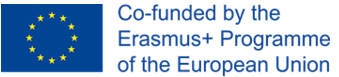 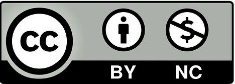 Începerea propriei afaceri
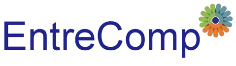 Pro și contra de a merge solo :
This project has been funded with support from the European Commission. This document and its contents reflect the views only of the authors, and the Commission cannot be held responsible for any use which may be made of the information contained therein​
Legal description – Creative Commons licensing: The materials published on the EntreComp project website are classified as Open Educational Resources' (OER) and can be freely (without permission of their creators): downloaded, used, reused, copied, adapted, and shared by users, with information about the source of their origin.
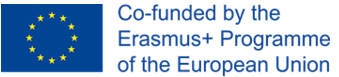 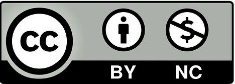 Pentru a recapitula: Listă de verificare pentru auto-verificare
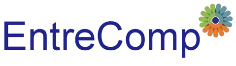 This project has been funded with support from the European Commission. This document and its contents reflect the views only of the authors, and the Commission cannot be held responsible for any use which may be made of the information contained therein​
Legal description – Creative Commons licensing: The materials published on the EntreComp project website are classified as Open Educational Resources' (OER) and can be freely (without permission of their creators): downloaded, used, reused, copied, adapted, and shared by users, with information about the source of their origin.
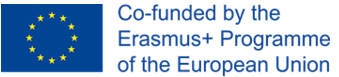 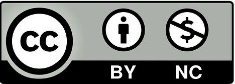 Pentru a recapitula: Listă de verificare pentru auto-verificare
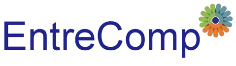 This project has been funded with support from the European Commission. This document and its contents reflect the views only of the authors, and the Commission cannot be held responsible for any use which may be made of the information contained therein​
Legal description – Creative Commons licensing: The materials published on the EntreComp project website are classified as Open Educational Resources' (OER) and can be freely (without permission of their creators): downloaded, used, reused, copied, adapted, and shared by users, with information about the source of their origin.
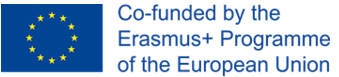 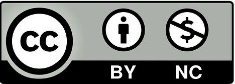